Il Counselor socio-sanitario:
l’anello mancante
Gruppo AssoCare
 Relatrice Cristina Petrozzi
Convegno AssoCounseling 2022
Milano, 2 aprile 2022
Obiettivi della relazione
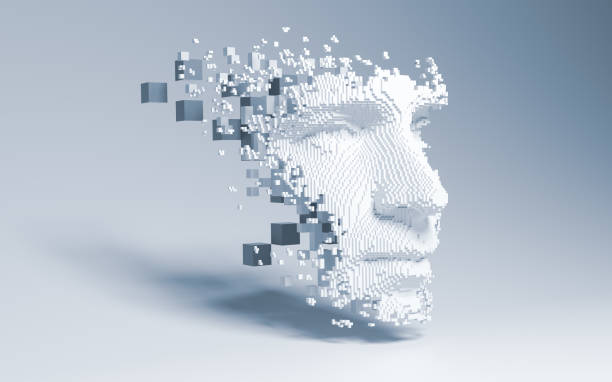 Legittimazione
Il Counselor Professionale in 
ambito socio-sanitario
Valore aggiunto
Salutogenesi
La salute non è solo assenza di malattia, 
ma è uno “stato di completo benessere fisico, psichico e sociale" 
(Organizzazione Mondiale della Sanità, 1948)
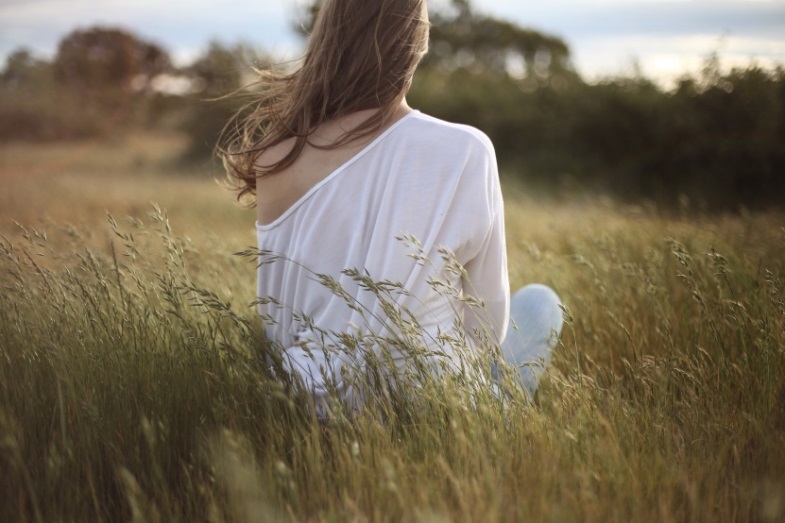 Il Counselor Professionale è di per sé 
portatore e promotore
 del concetto di salutogenesi
Nuovi profili professionali
Il legislatore italiano ha riconosciuto l’importanza di creare un’area di assistenza integrata di tipo socio-sanitario nel SSN (Dlgs. 509/92)
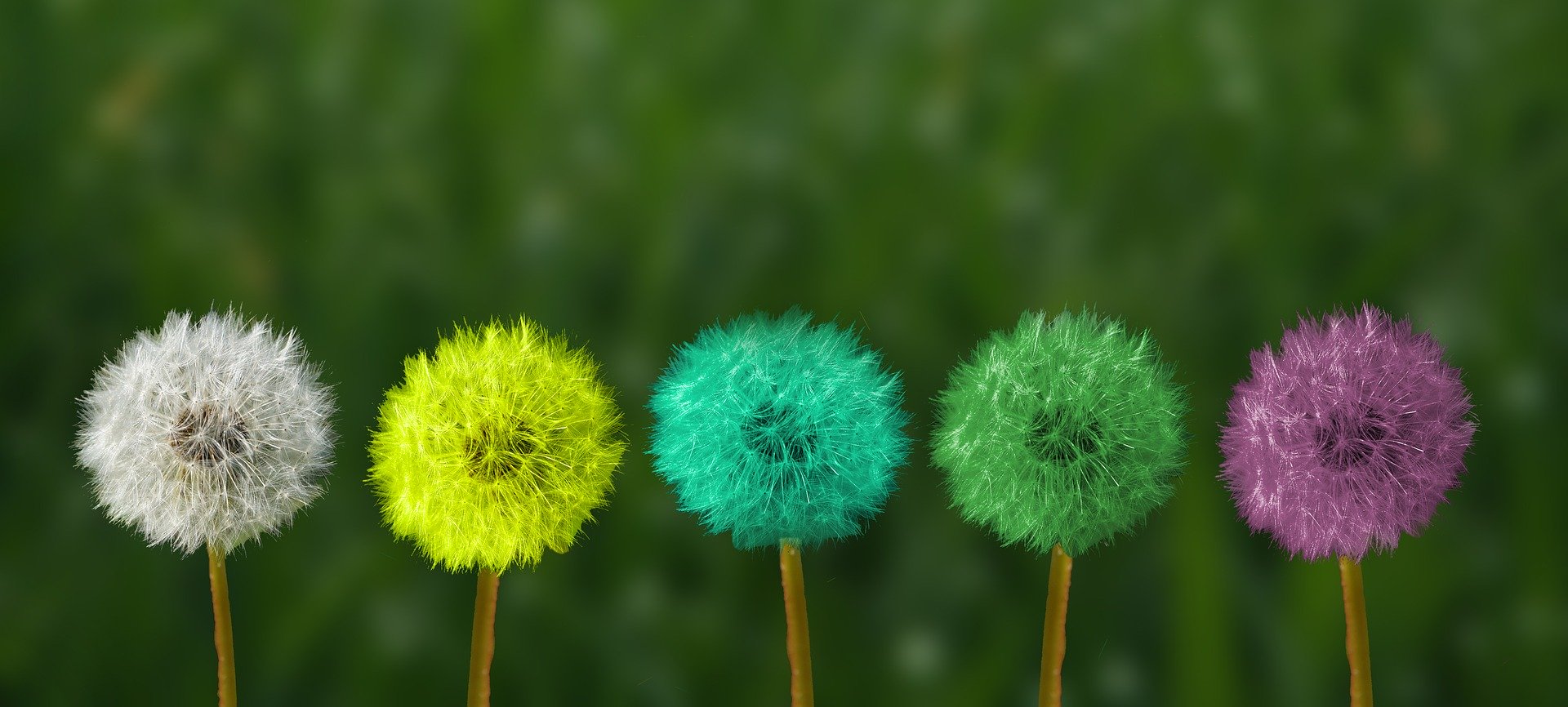 Lo stesso ha aperto al riconoscimento di nuove professioni operanti a cavallo tra  l’ambito sociale e l’ambito sanitario 
(Patto per la salute 2014-2016 e Legge Lorenzin 3/2018)
Il Counselor Professionale: l’anello mancante
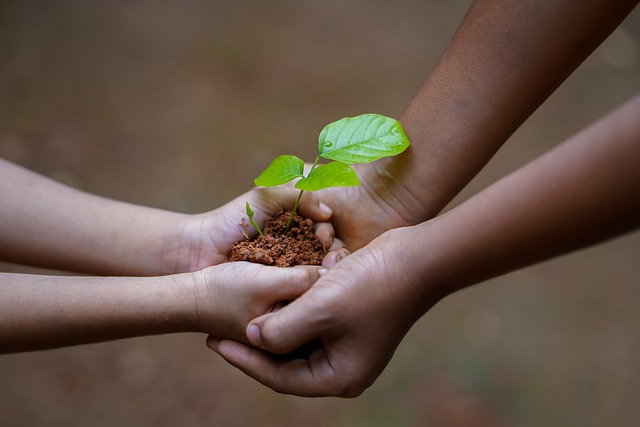 Il Counselor Professionale
 intercetta il punto in cui
esigenze di tipo sociale incontrano
quelle di tipo sanitario e viceversa
Ambito socio-sanitario
La sua professionalità gli 
permette di sostenere la persona e di facilitare la collaborazione 
tra tutti gli attori coinvolti
Criticità
Modalità di accesso al settore socio-sanitario per il Counselor Professionale
Essere interni a una struttura
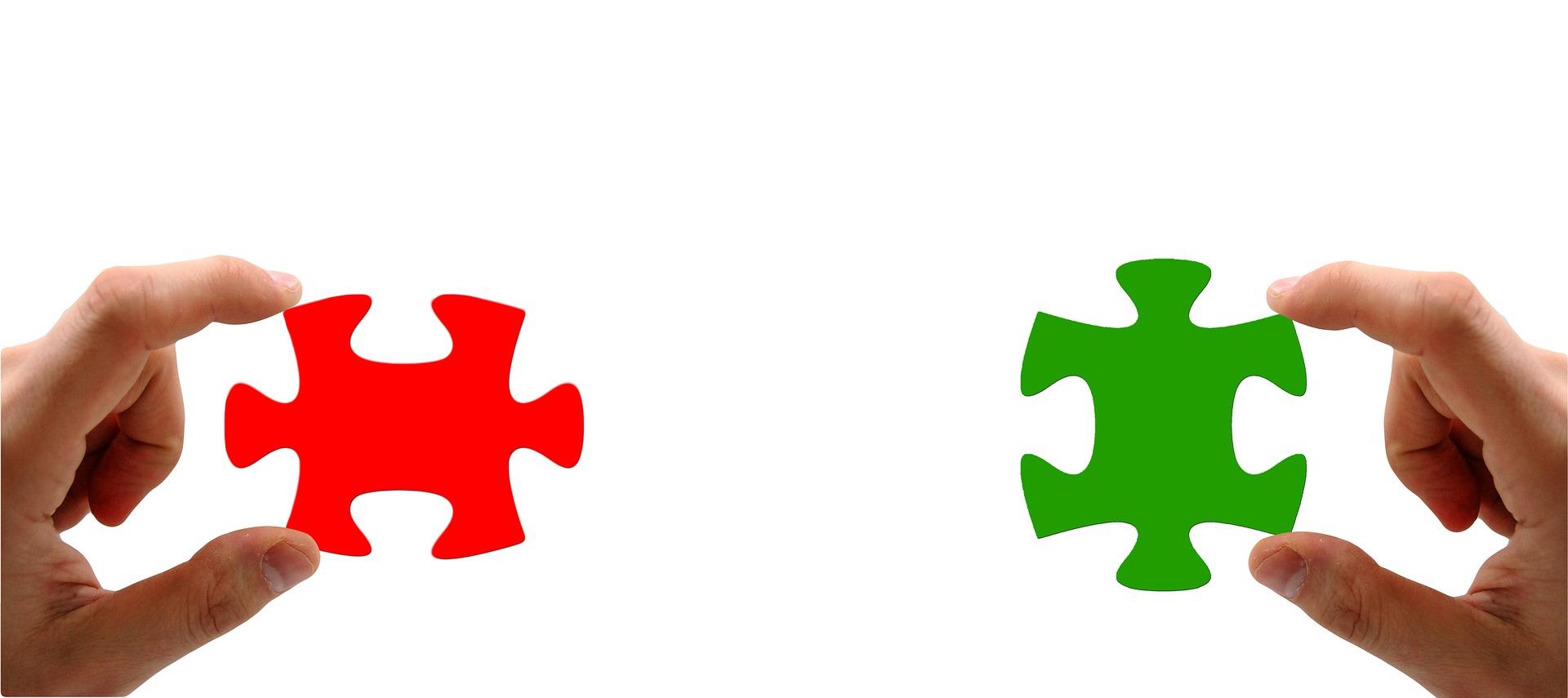 Avere uno sponsor al suo interno
Collaborare con 
un Ente del 
Terzo Settore
Prestazioni socio-sanitariea valenza sanitaria
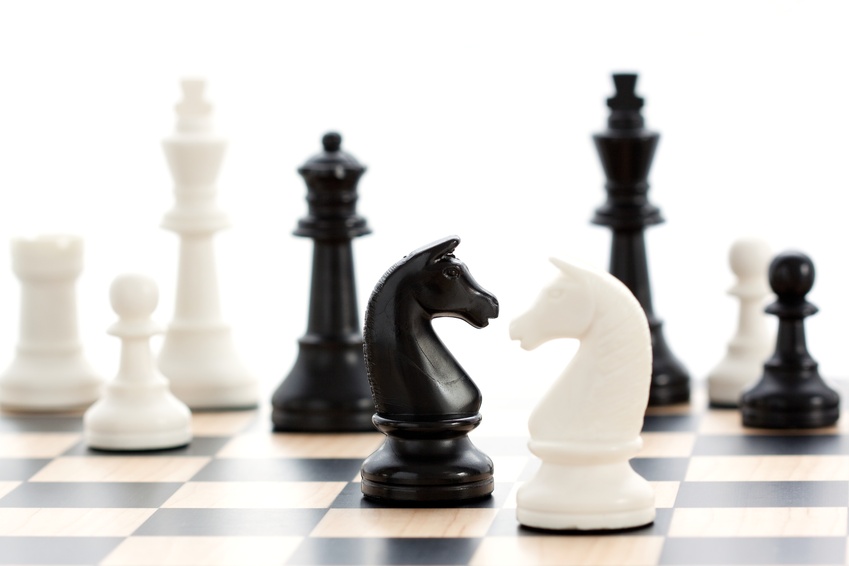 Il Counselor Professionale svolge un ruolo di facilitazione nella gestione di difficoltà dovute al modo in cui problemi di tipo personale, culturale, morale e sociale si manifestano nel contesto sanitario
Prestazioni socio-sanitariea valenza sociale
Il Counselor Professionale accompagna la persona nel suo vissuto di un problema di tipo sanitario e nel percorso generativo di recupero della direzione esistenziale, del ruolo sociale e di una buona qualità di vita
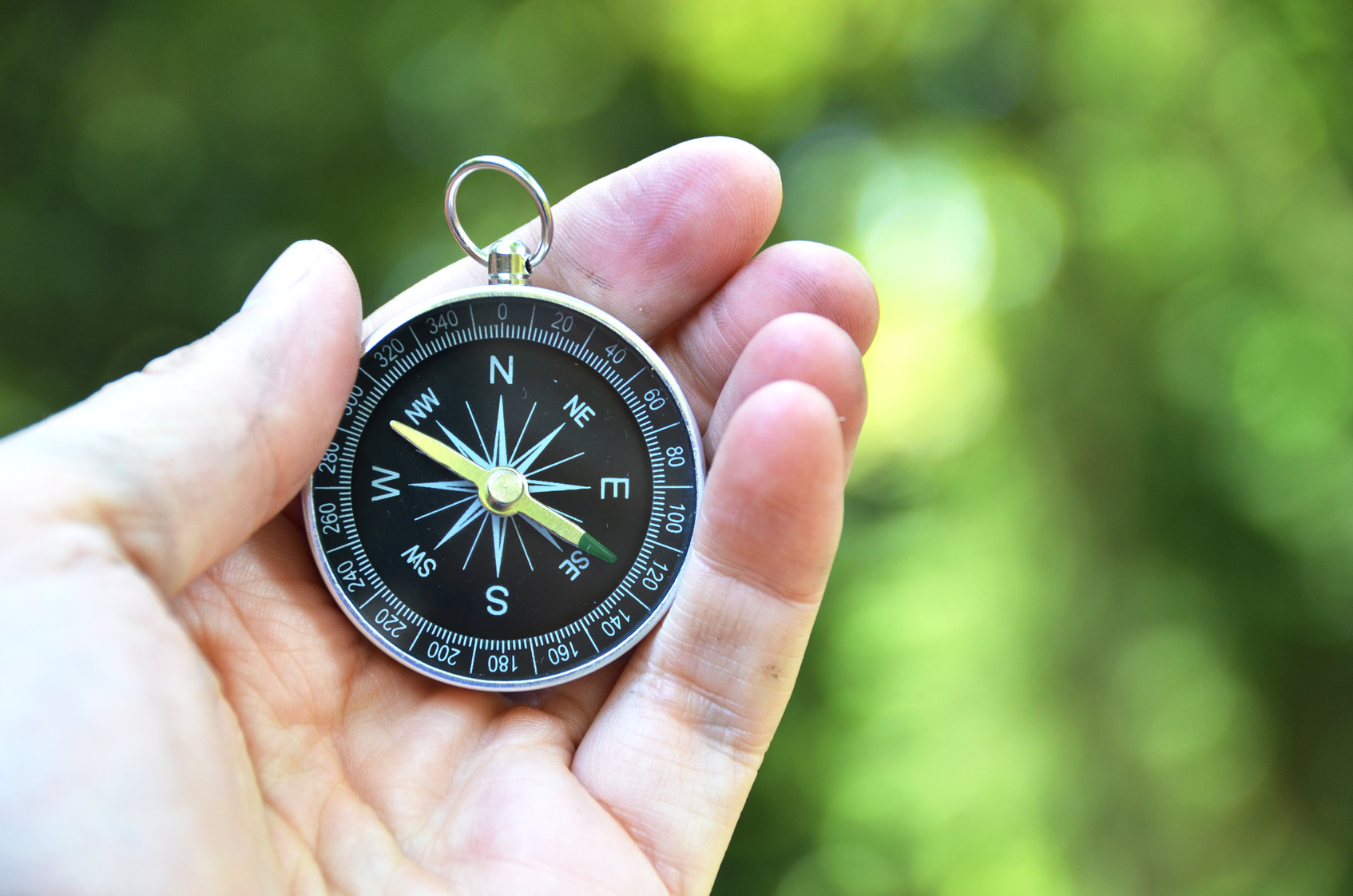 Conclusioni
Il Counselor Professionale in ambito socio-sanitario ha un ruolo già presente e ben definito
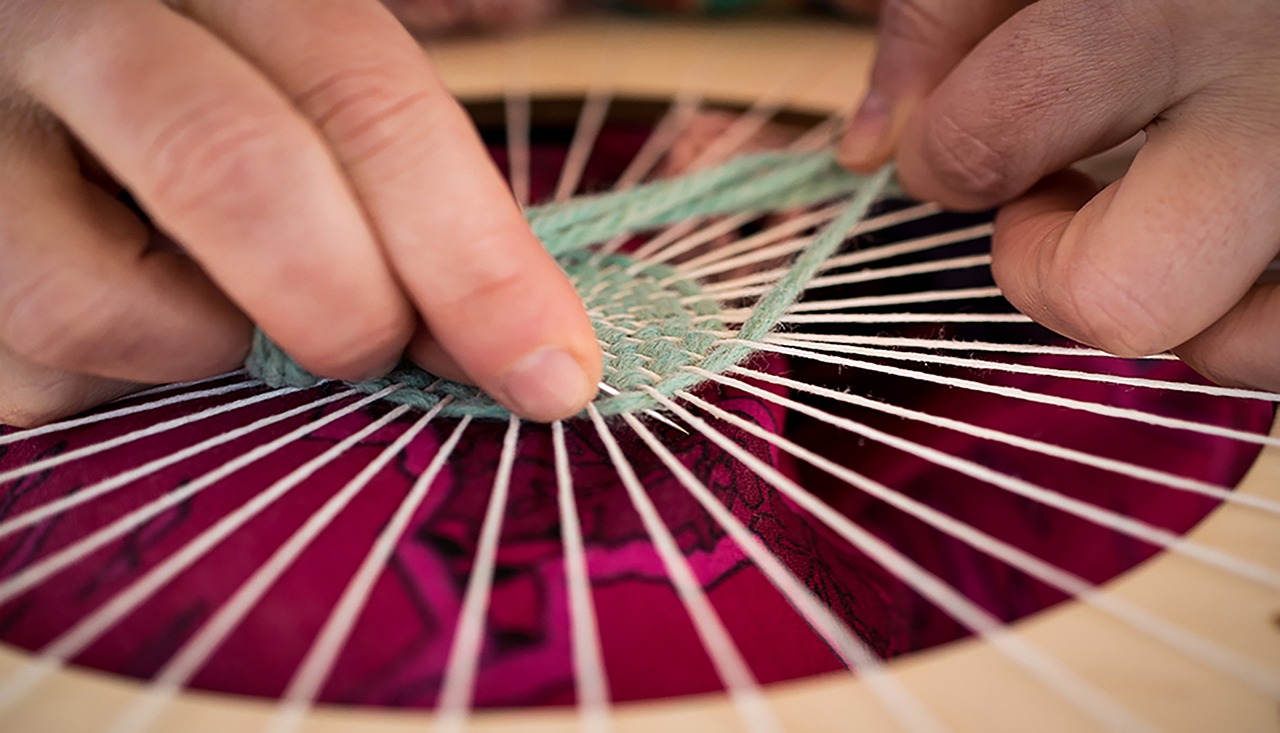 Egli dispone delle competenze e delle capacità necessarie per fungere da da anello mancante, tessendo tra i vari attori le connessioni necessarie a trasformare in realtà l’umanizzazione del settore e la salutogenesi
Grazie per l’attenzione

Gruppo AssoCare
Assocare@assocounseling.it